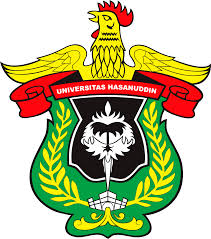 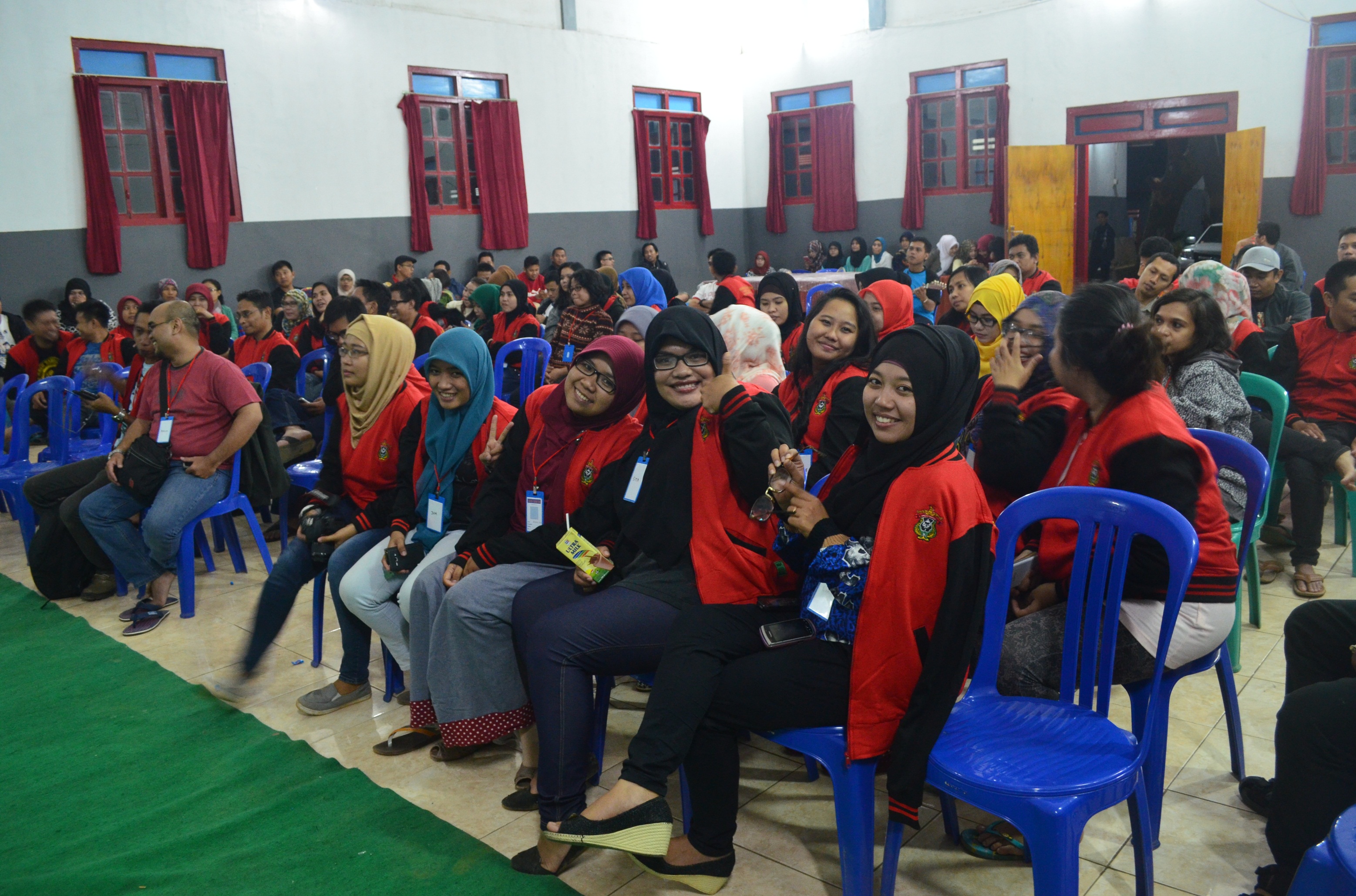 PERENCANAAN DAN STRATEGI KOMUNIKASI
A. Dian Fitriana Eka Putri
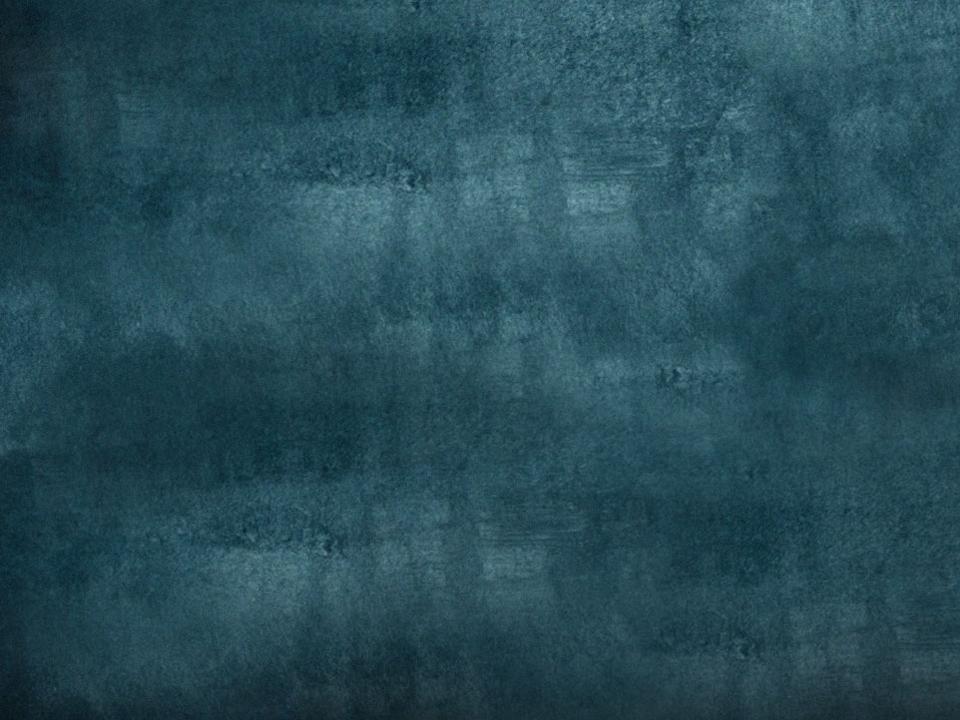 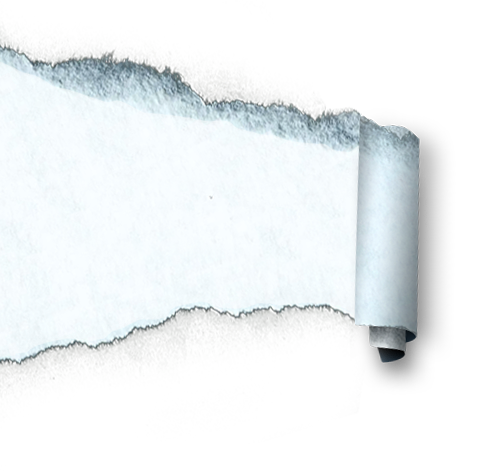 PERENCANAAN
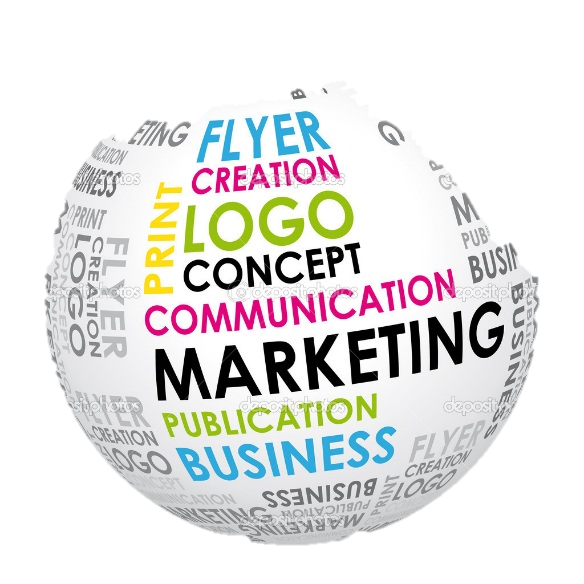 Adalah suatu proses untuk menetapkan kemana kita harus pergi dengan mengidentifikasi syarat apa yang harus dipenuhi untuk sampai ketempat tersebut  dengan cara yang paling efisien dan efektif......... (Keufman, 1972)
[Speaker Notes: To view this presentation, first, turn up your volume and second, launch the self-running slide show.]
Fungsi perencanaan :
Mengidentifikasi dan menetapkan masalah
Memberi arahan (fokus)  atau pedoman
Minimalisasi terjadi pemborosan sumber daya
Melakukan perkiraan
Melakukan pengendalian
Memberi kesempatan untuk memilih alternatif terbaik
Mencari jalan keluar
Menetapkan skala prioritas
Menetapkan mekanisme pemantauan
[Speaker Notes: EDI WIJAYA]
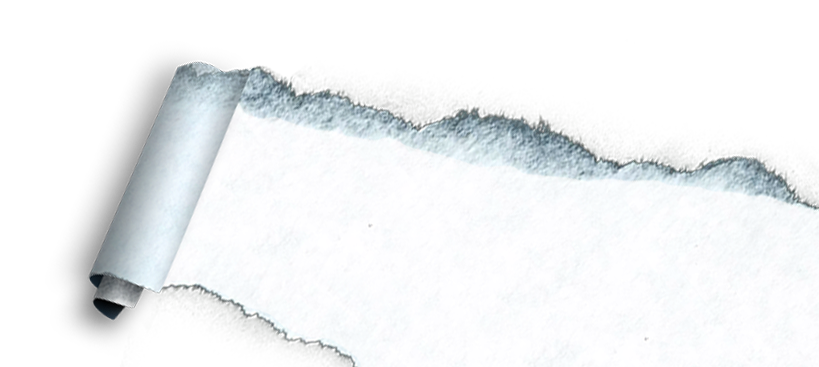 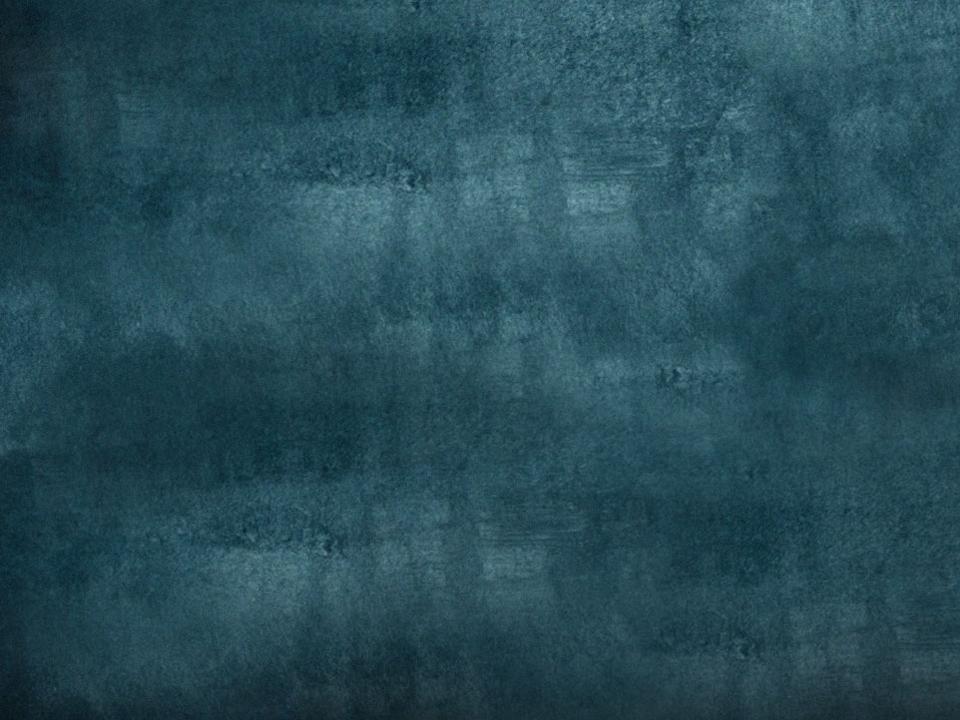 Tipe perencanaan
Perencanaan menurut 
Substantif
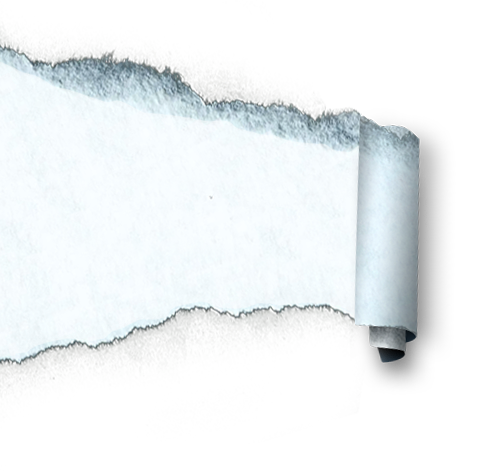 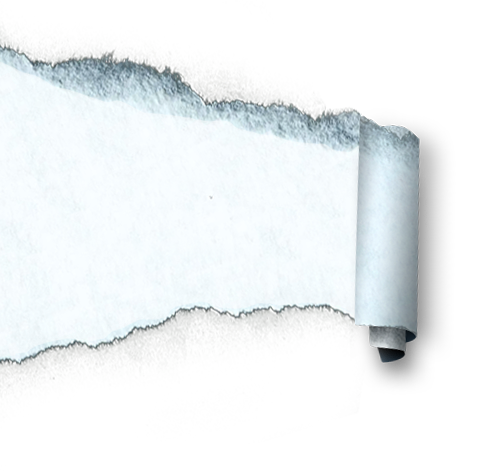 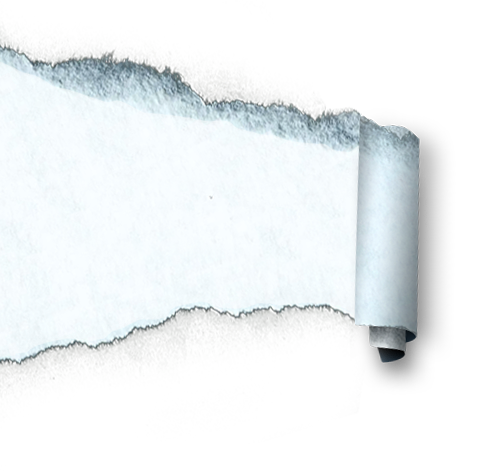 Ekonomi
Sosial
Fisik
[Speaker Notes: To view this presentation, first, turn up your volume and second, launch the self-running slide show.]
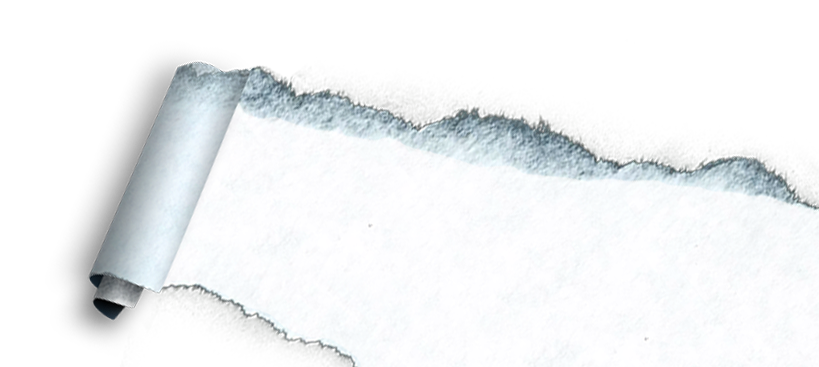 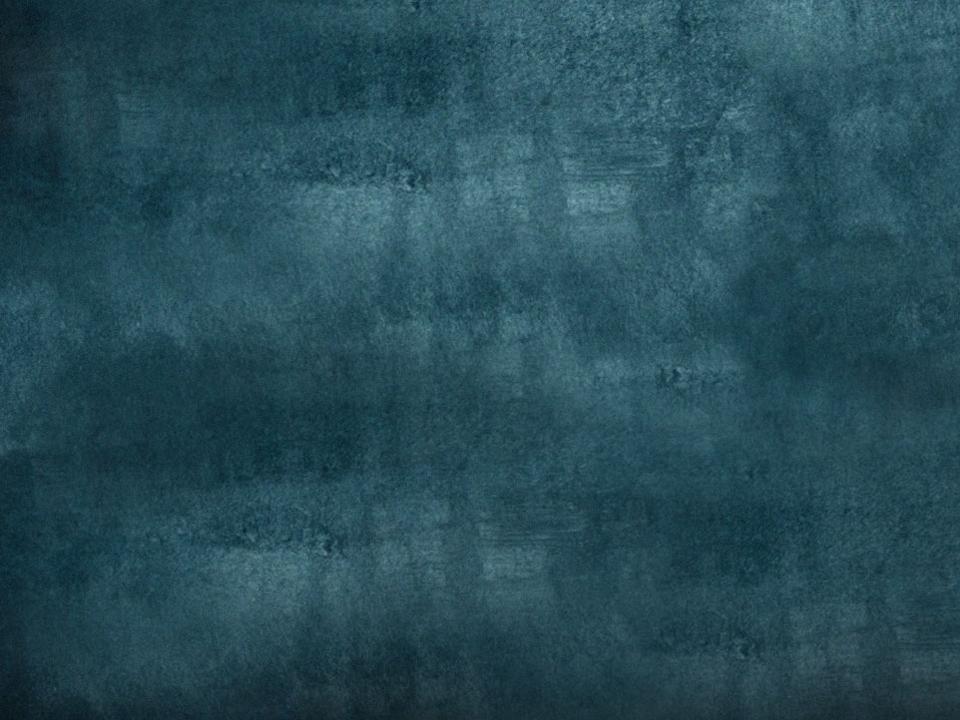 Tipe perencanaan
Perencanaan menurut 
Ruang Lingkup
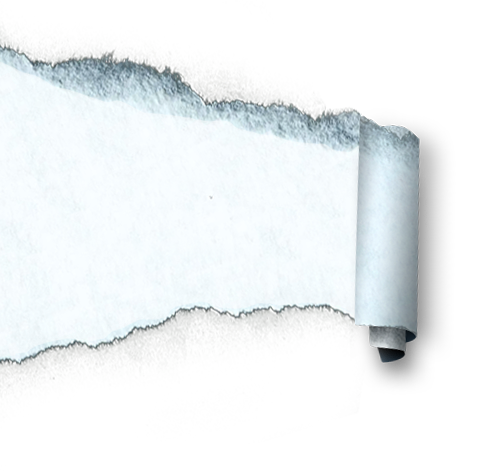 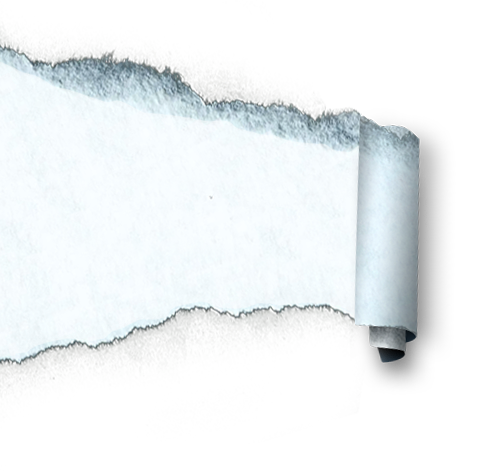 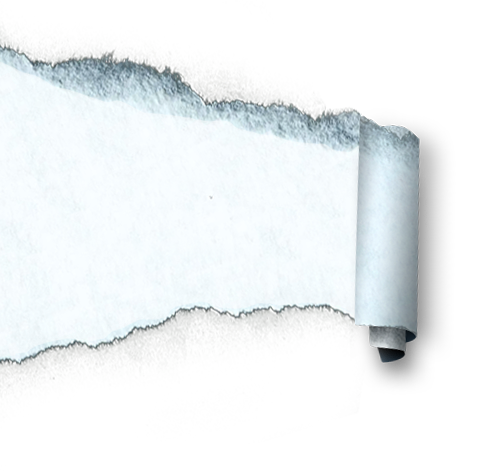 Strategik 
Menejerial
Operasional
[Speaker Notes: To view this presentation, first, turn up your volume and second, launch the self-running slide show.]
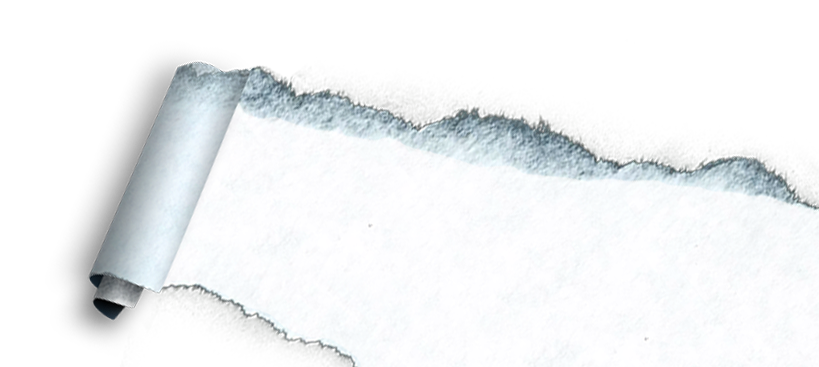 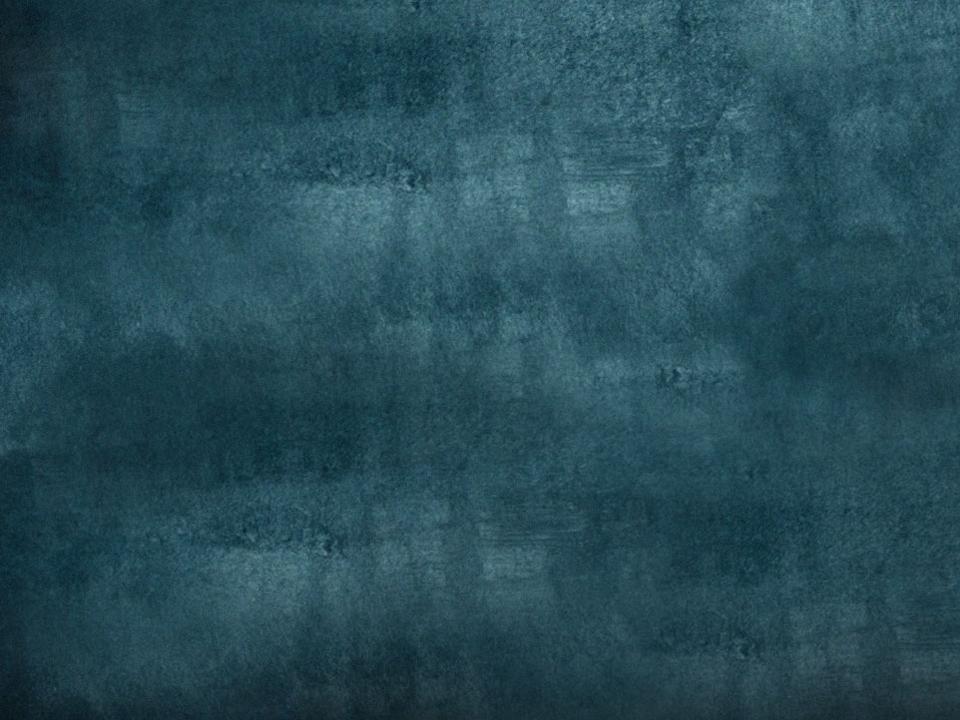 Tipe perencanaan
Perencanaan menurut 
Sistem Desain
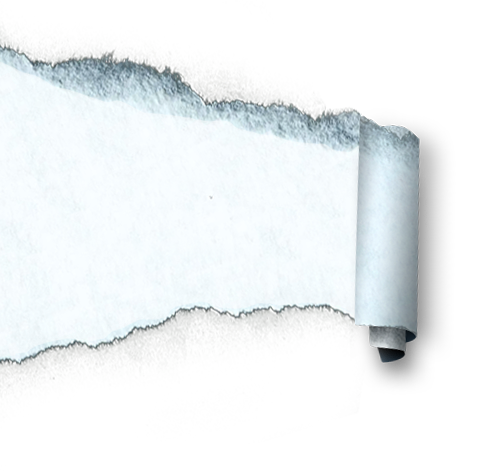 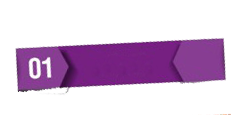 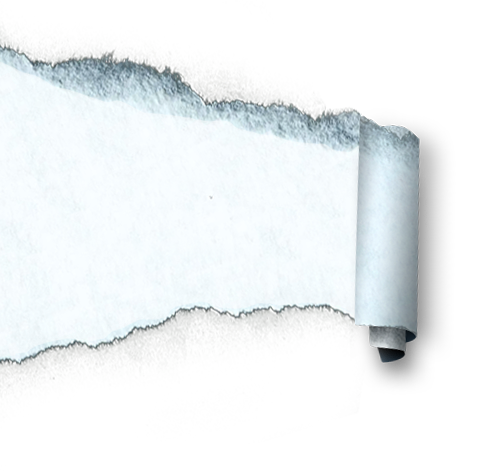 PERBAIKAN
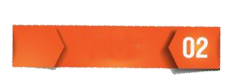 PENGEMBANG
[Speaker Notes: To view this presentation, first, turn up your volume and second, launch the self-running slide show.]
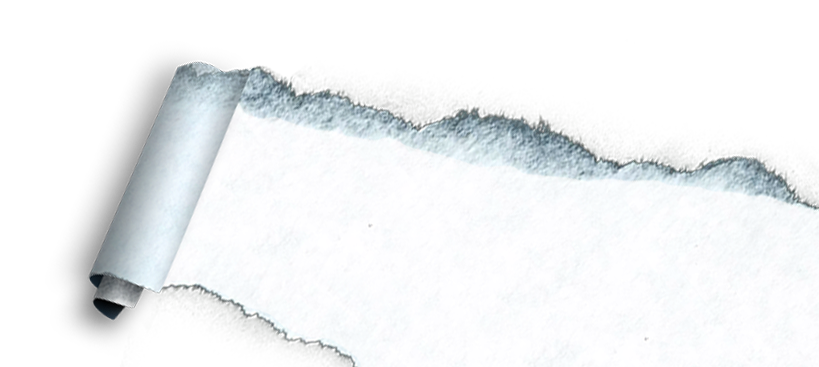 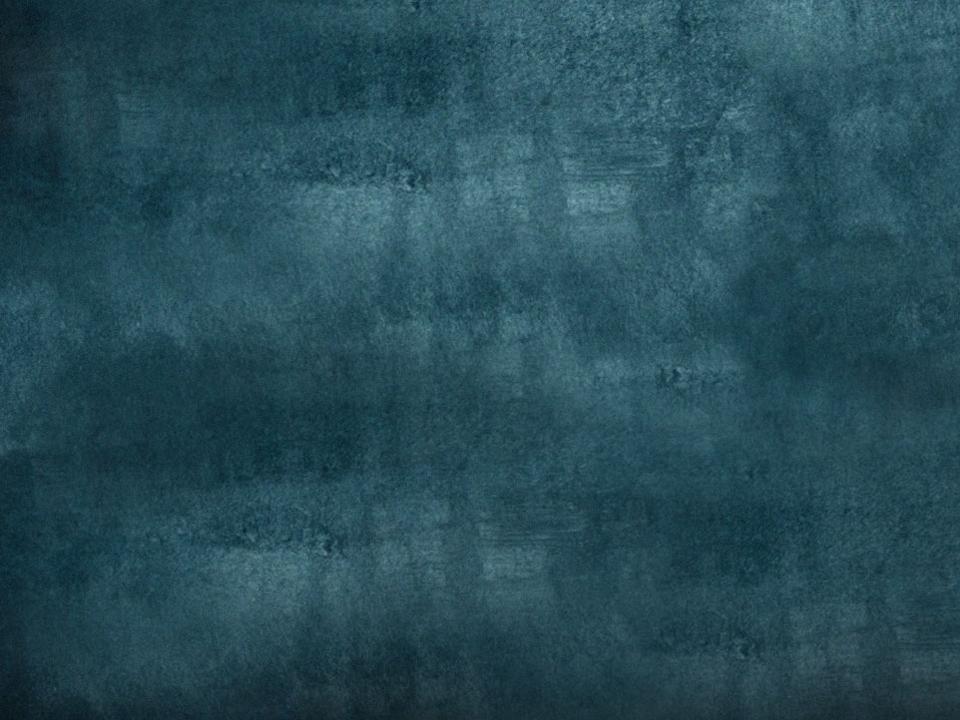 Tipe perencanaan
Perencanaan menurut 
Tingkatan
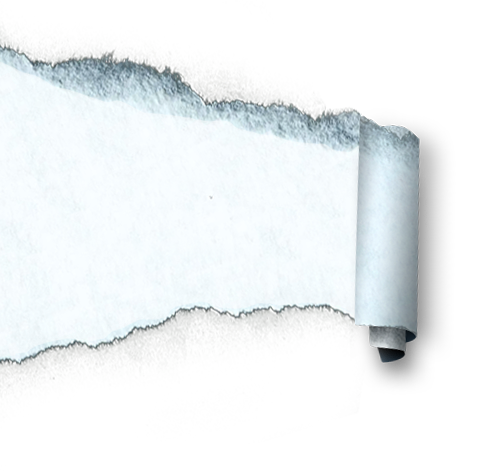 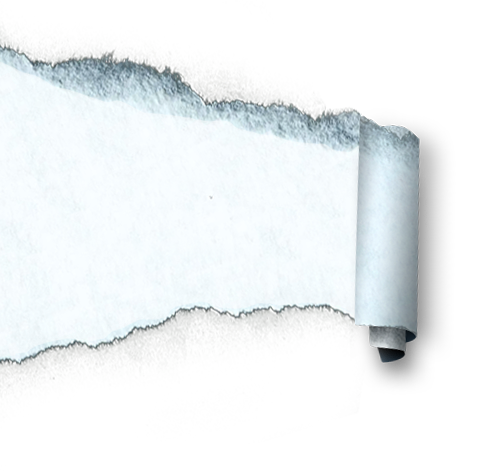 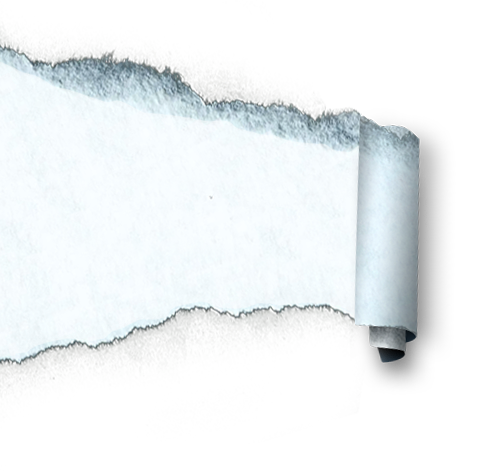 Makro
Meso
Mikro
[Speaker Notes: To view this presentation, first, turn up your volume and second, launch the self-running slide show.]
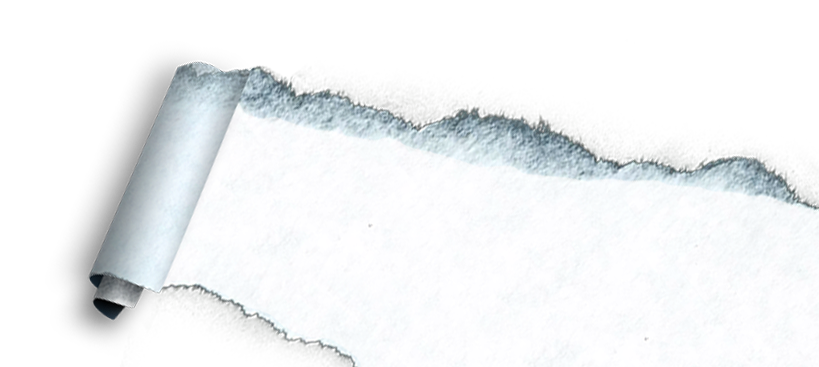 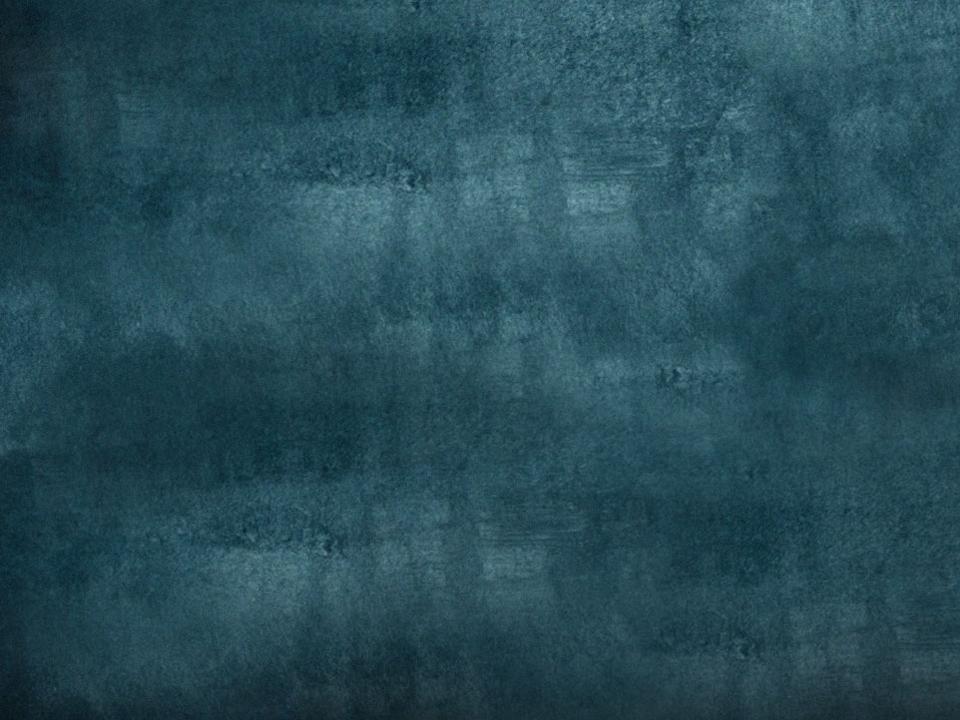 Tipe perencanaan
Perencanaan menurut 
Jangka Waktu
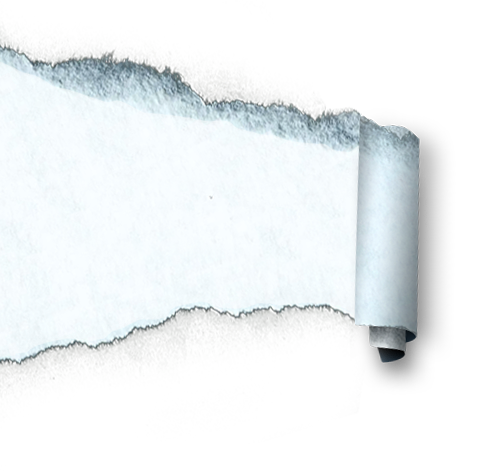 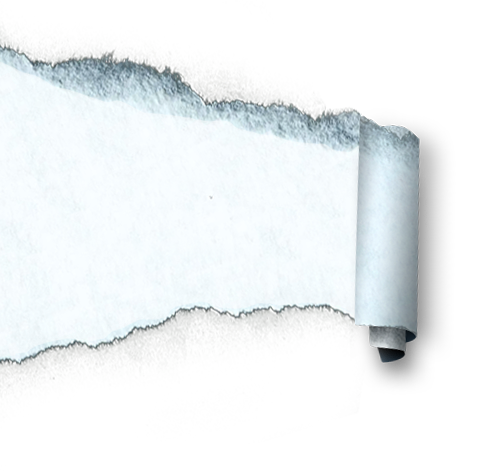 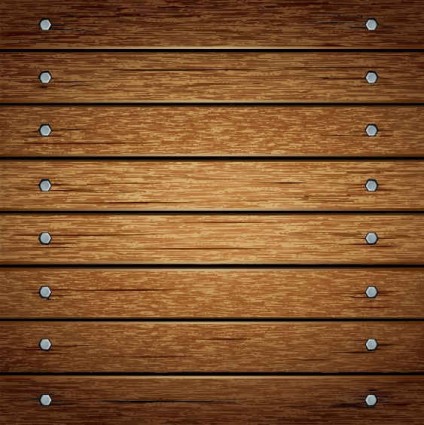 PENDEK
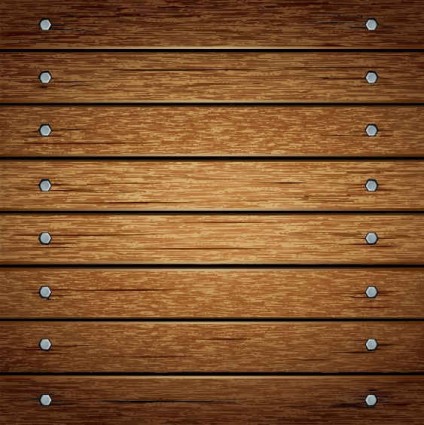 MENENGAH
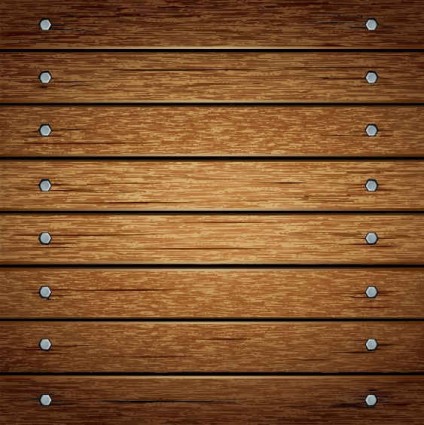 PANJANG
[Speaker Notes: To view this presentation, first, turn up your volume and second, launch the self-running slide show.]
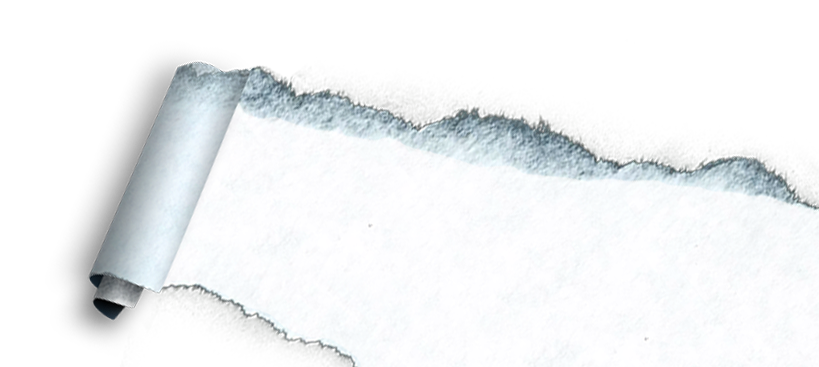 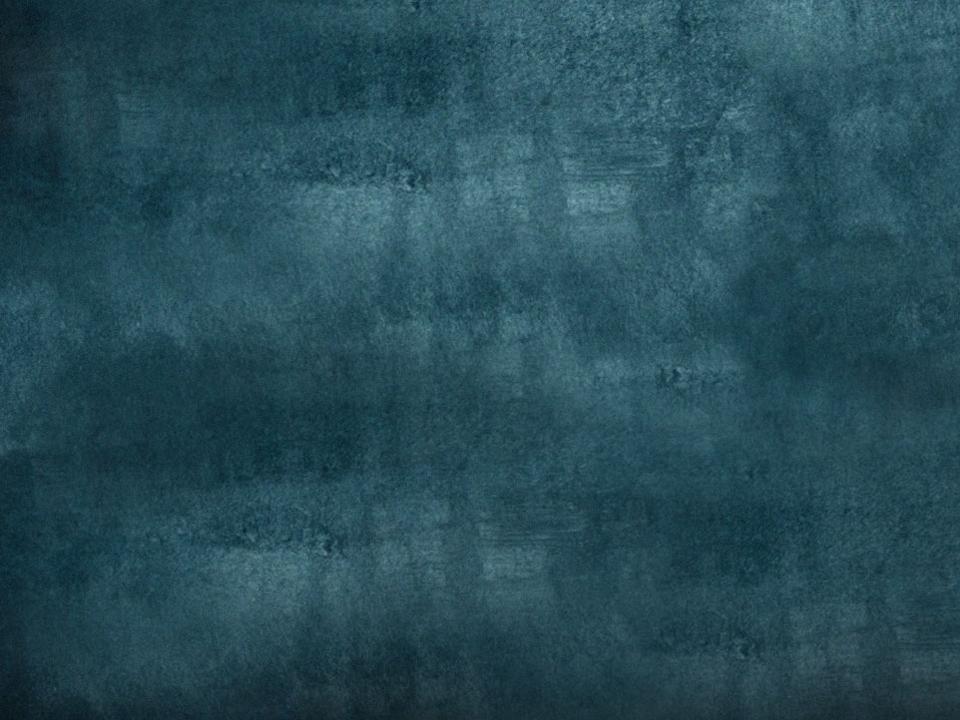 Tipe perencanaan
Perencanaan menurut 
Alternatif
1
Komitmen
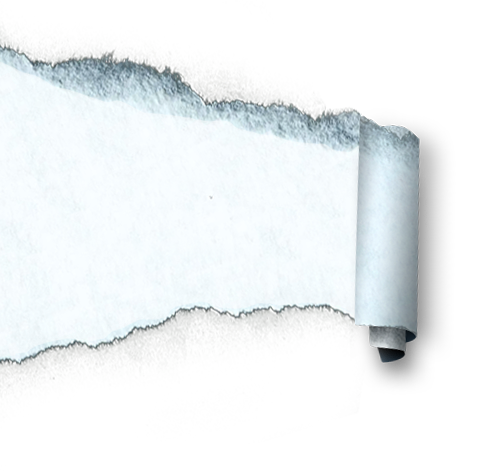 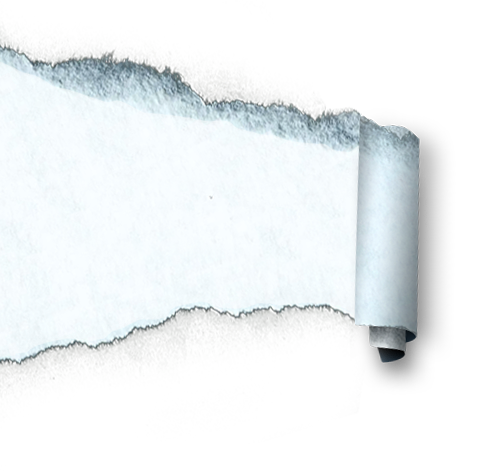 2
Kontingensi
3
Responsif
[Speaker Notes: To view this presentation, first, turn up your volume and second, launch the self-running slide show.]
Syarat Perencanaan
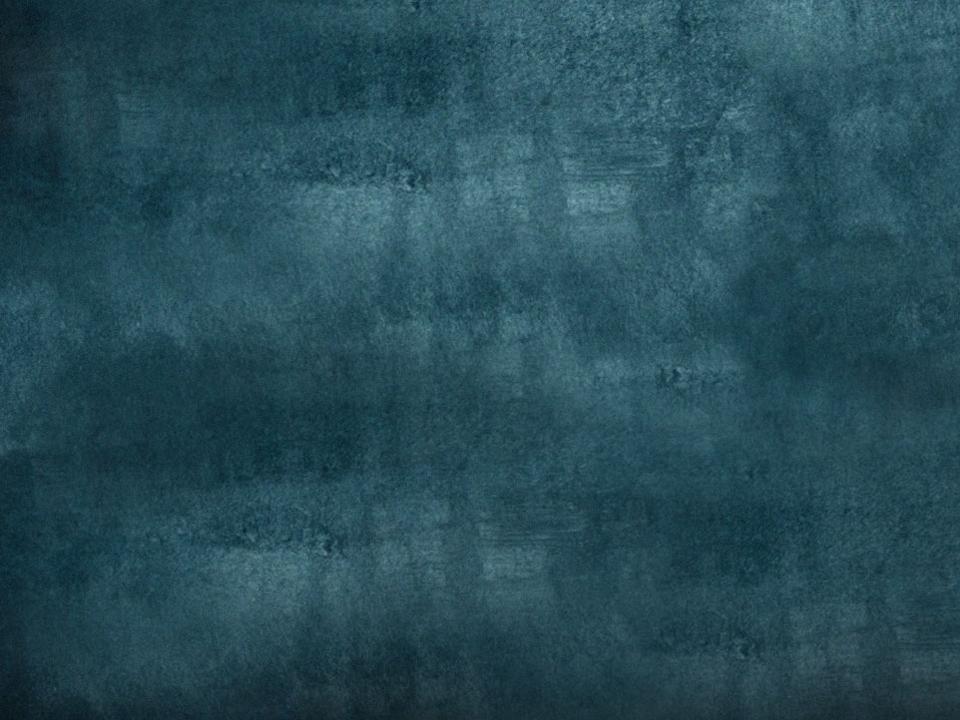 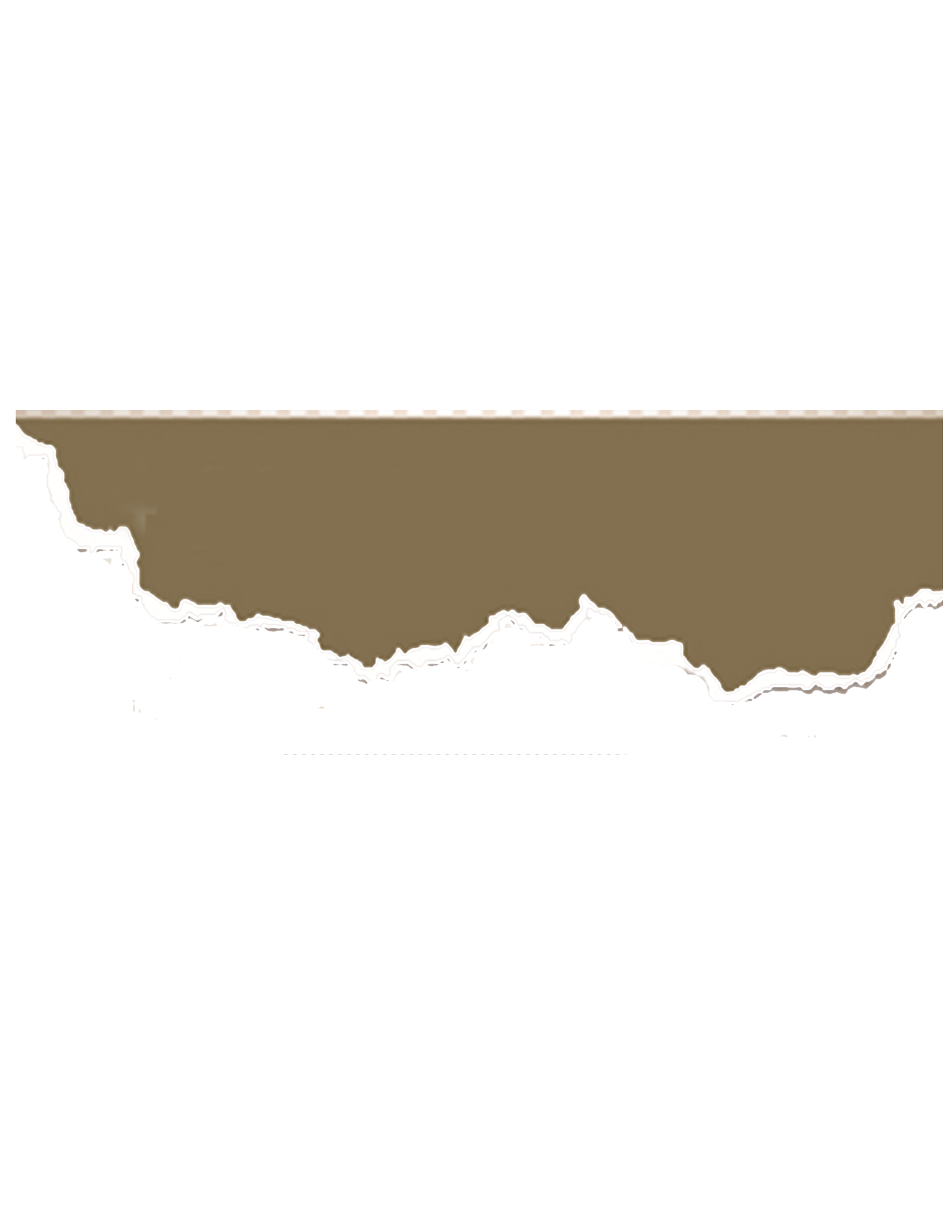 Faktual dan Realistis
Logis dan Rasional
Fleksibel
Komitmen
Komprehensif dan menyeluruh
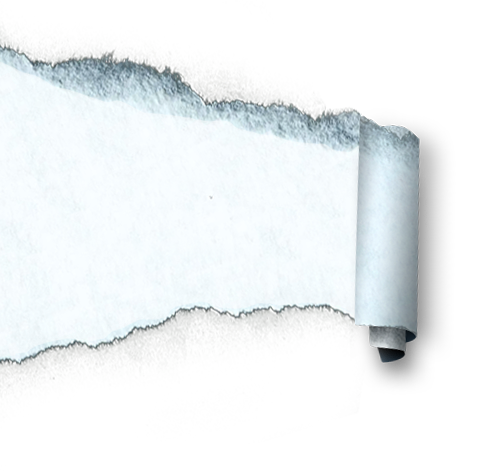 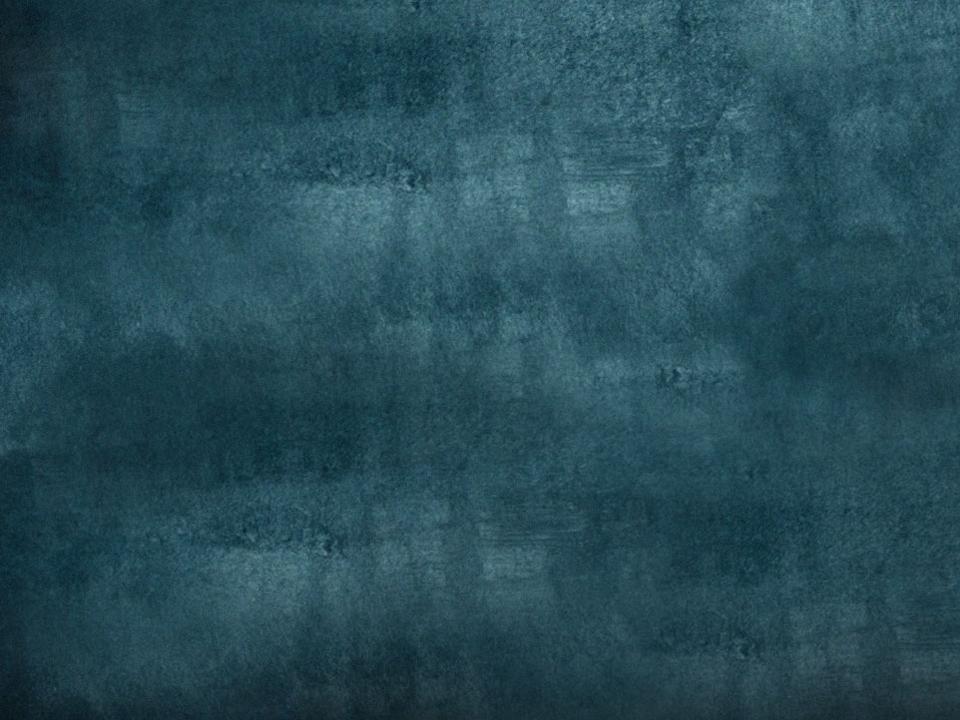 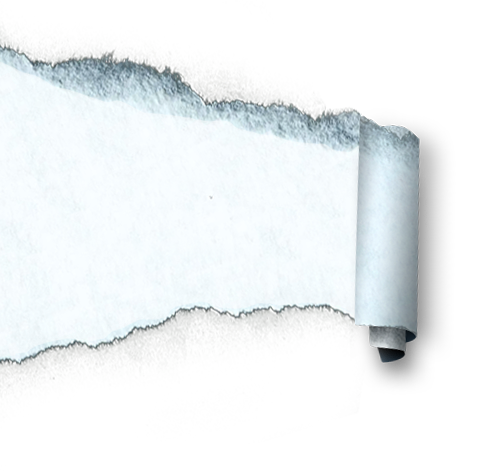 Menyusun perencanaan yang ideal
Prinsip partisipatif : perencanaan ideal harus menciptakan partisipatif 
Prinsip  kesinambungan : perencanaan diciptakan tidak hanya sesaat
Prinsip holistik : disusun secara menyeluruh dalam satu kesatuan y tak terpisahkan
Prinsip Learning and Adaptive system : komponennya berkaitan satu sama lain
Terbuka dan demokratis : disusun sebagai hasil pemikiran banyak orang dan terbuka
[Speaker Notes: To view this presentation, first, turn up your volume and second, launch the self-running slide show.]
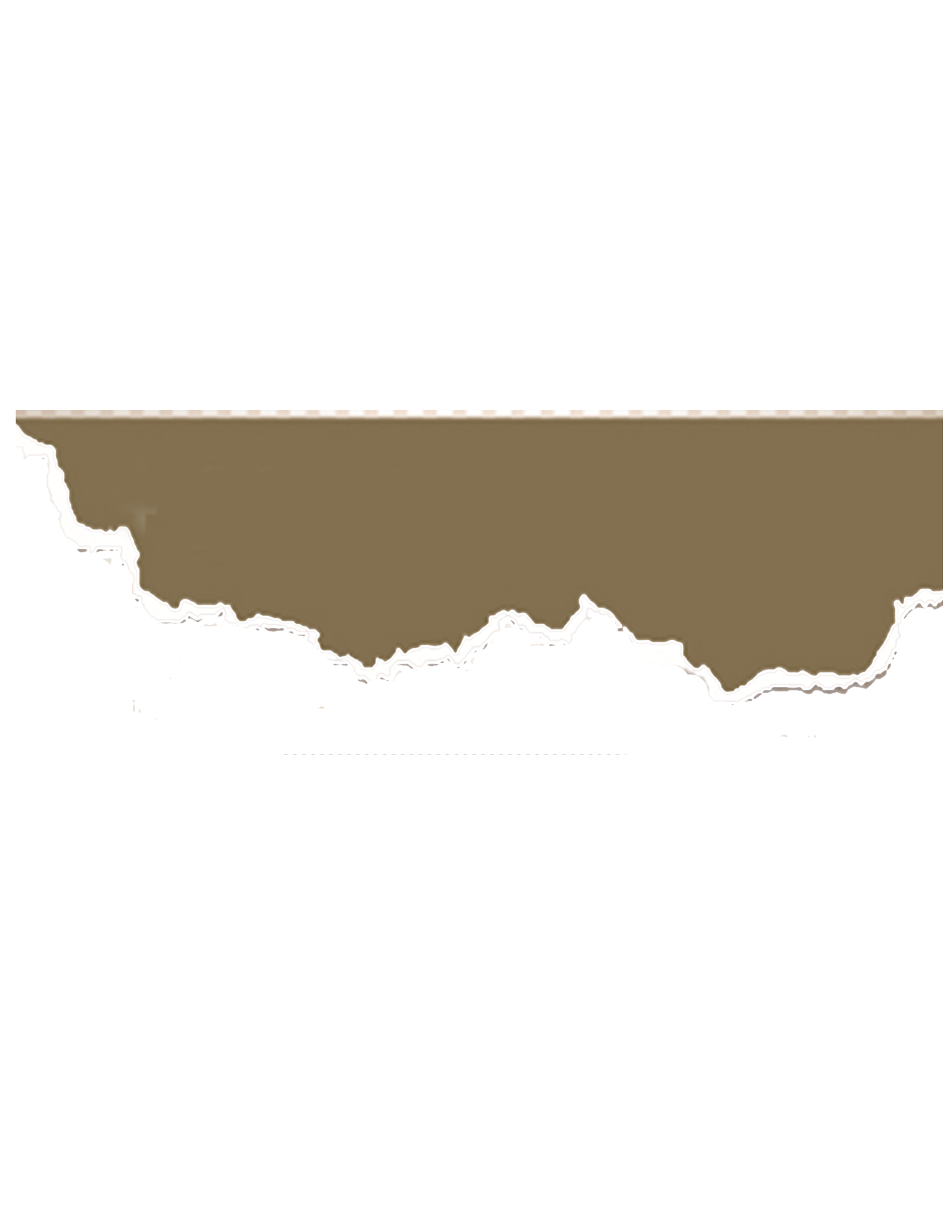 PENGERTIAN KOMUNIKASI
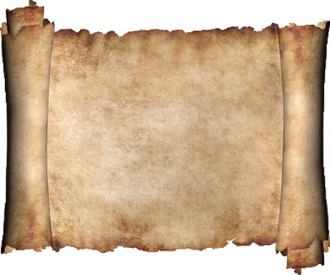 Adalah ...
“Proses dimana suatu ide dialihkan dari sumber kepada satu penerima atau lebih dengan maksud untuk mengubah tingkah laku mereka”  (Evertt M. Rogers)
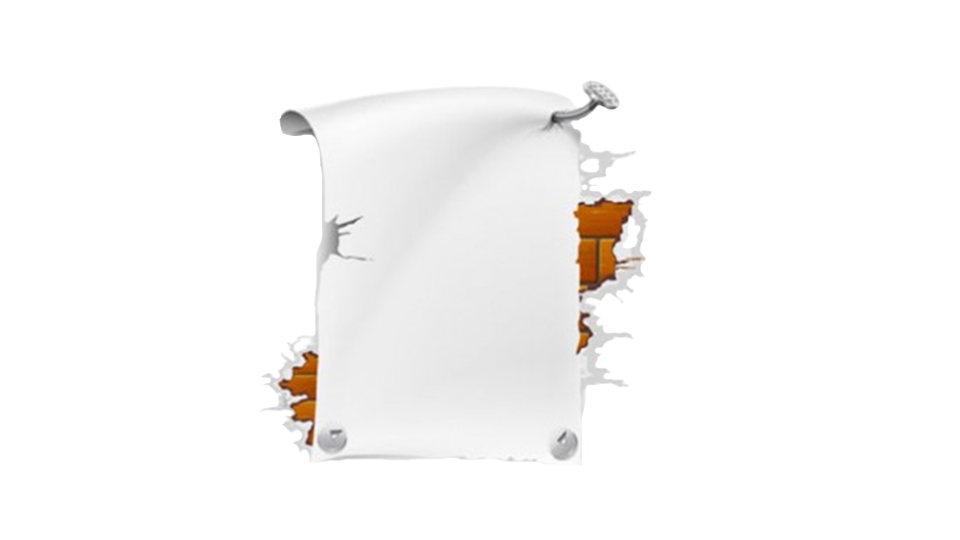 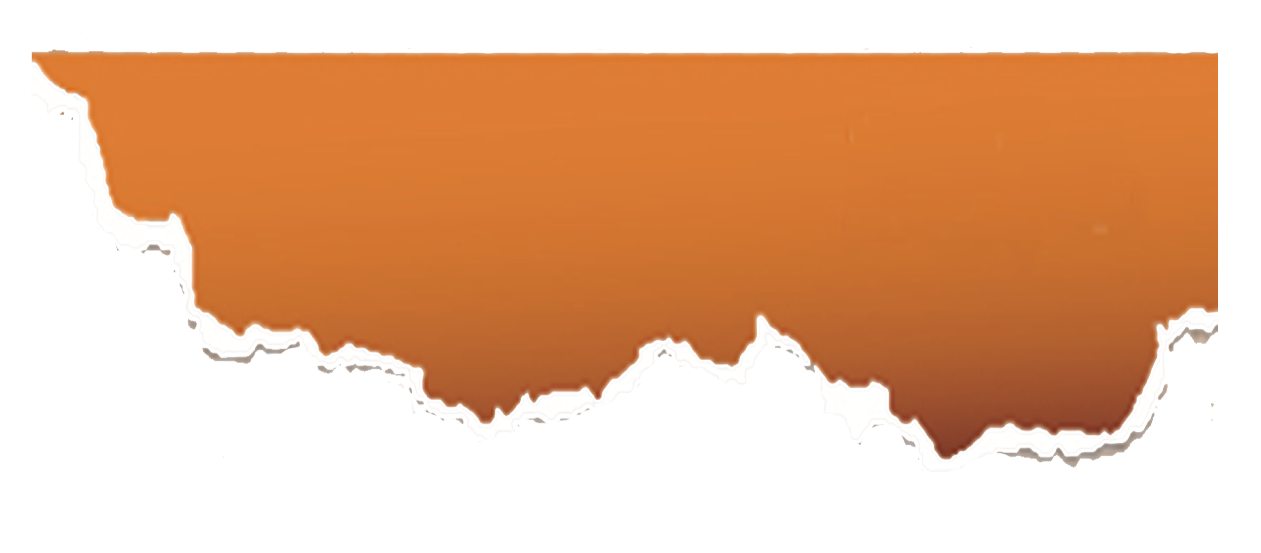 Unsur Unsur Komunikasi
Sumber
Pesan 
Saluran
Penerima
Efek 
Umpan balik
Lingkungan dan situasi
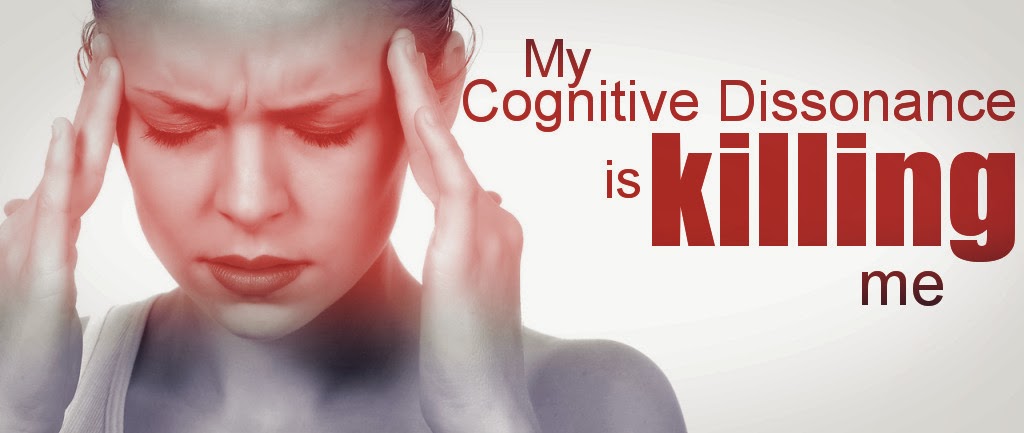 DIMENSI KOMUNIKASI
Komunikasi sebagai proses
Komunikasi sebagai  simbolik
Komunikasi sebagai interaksional
Komunikasi sebagai aktivitas sosial
Komunikasi sebagai sistem
Komunikasi sebagai sistem
[Speaker Notes: teknologi tidak hanya berhubungan denganteknologi yang mewujudkan dalam produk tetapi juga berhubungan dengan pengetahuan atau informasi itu digunakan, aplikasi dan proses dalam mengembangkan produk (Lovell, 1998; Bozeman, 2000)

Kumar et. al (1999) teknologi terdiri dari dua komponen utama: 1) komponen fisik yang terdiri dari barang-barang seperti produk, perkakas, peralatan, cetak biru, teknik, dan proses; dan 2) komponen informasi yang terdiri dari pengetahuan dalam manajemen, pemasaran, produksi, kontrol kualitas, kehandalan, tenaga kerja terampil dan bidang fungsional


SOFTWARE- HARDWARE

meningkatkan kesejahteraan rakyat
menurunkan kemiskinan
mengurangi pengangguran
berkeadilan sosial
MDGs

Untuk mempermudah manusia dalam melakukan pekerjaannya]
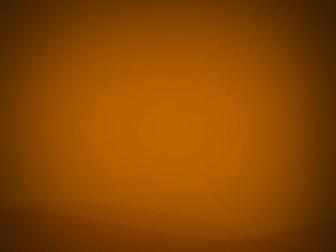 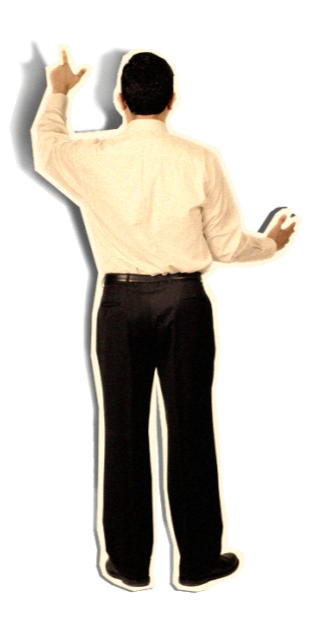 Teknis
Semantik
Psikologis
Fisik dan Organik
Status
Kerangka Fikir
Budaya
Birokrasi
support the priorities
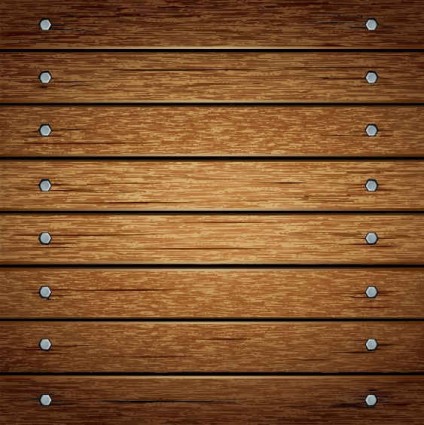 GANGGUAN KOMUNIKASI
[Speaker Notes: Stereotip terjadi di hampir semua budaya, Berelson dan Steiner (1964)]
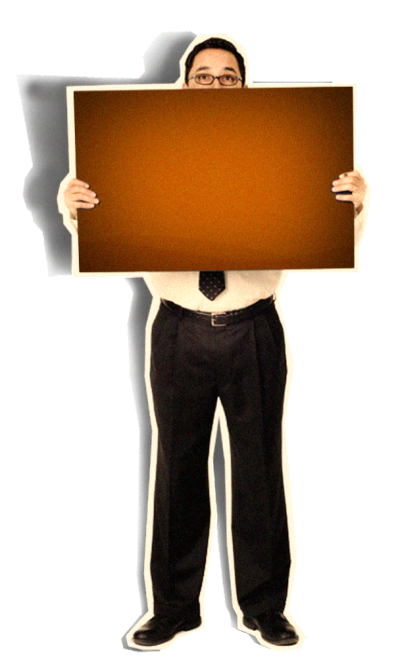 Memberi Informasi
Menghibur
Mendidik
Membentuk Opini Publik
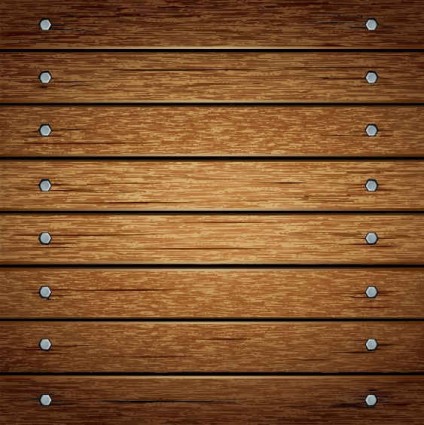 Fungsi & Kegunaan KOMUNIKASI
[Speaker Notes: Letting go is hard, we know.]
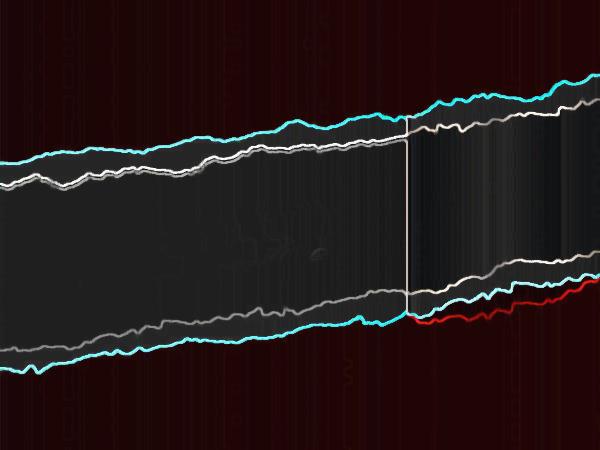 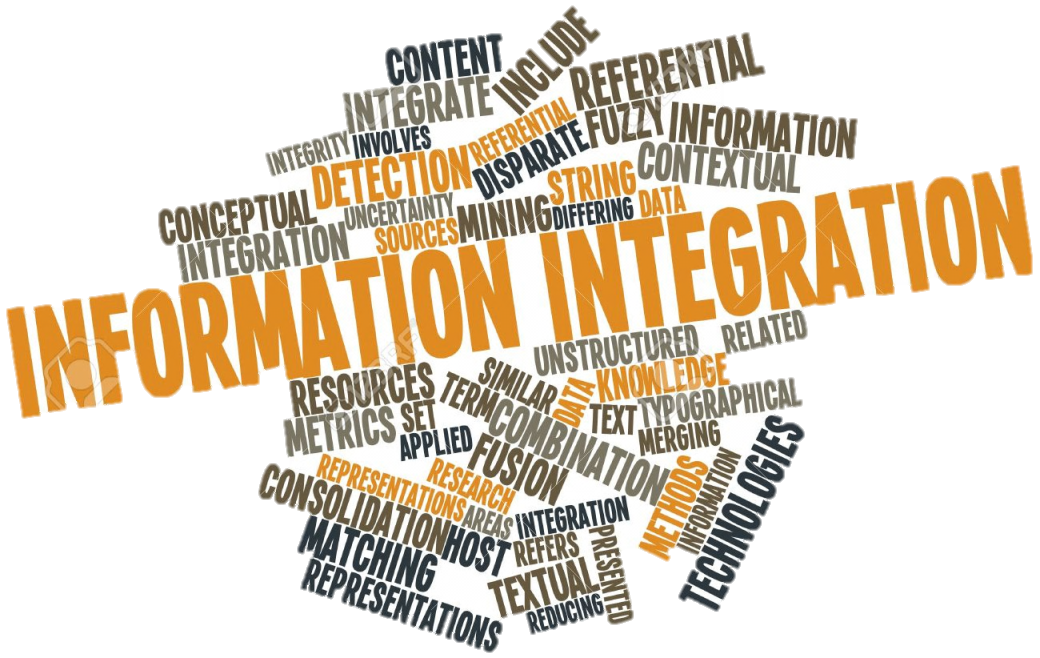 Goran Hadebro  mengembangkan kegunaan media komunikasi menjadi 12 fungsi
Menciptakan iklim perubahan
Mengajarkan keterampilan baru kepada masyarakat
Berperan sebagai pelipat ganda
Menciptakan efisiensi tenaga dan biaya 
Meningkatkan aspirasi  seseorang
Menumbuhkan partisipasi dalam pengambilan keputusan
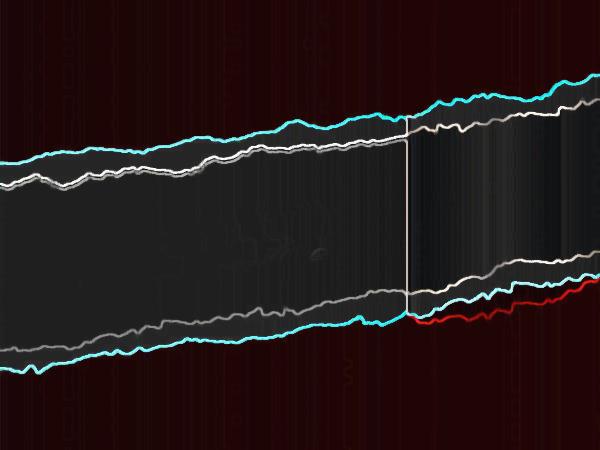 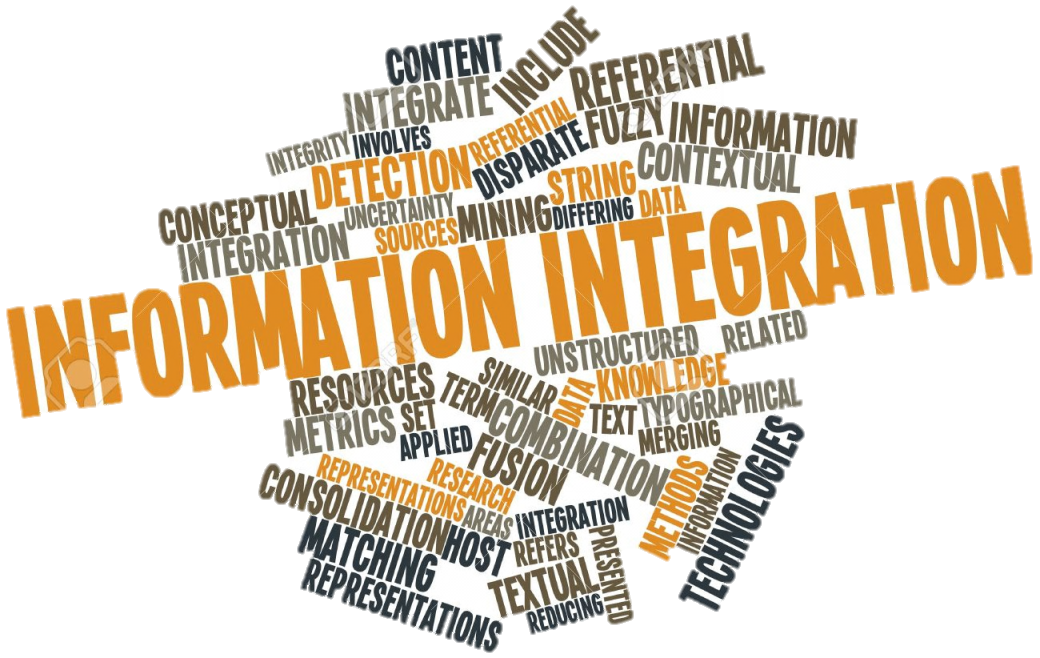 Goran Hadebro  mengembangkan kegunaan media komunikasi menjadi 12 fungsi
7.	Membantu masyarakat menemukan nilai baru dan keharmonisan
8.	Mempertinggi rasa kebangsaan
9.	Meningkatkan aktifitas politik
10.	Mengubah strukrur kekuasaan
11.	Menjadi sarana pembelajaran
12.	Mendukung pelaksanaan program-program pembangunan
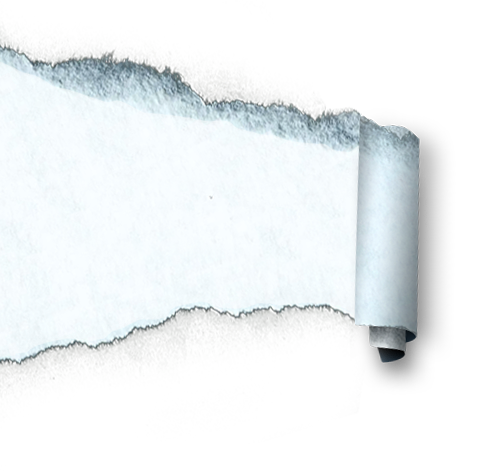 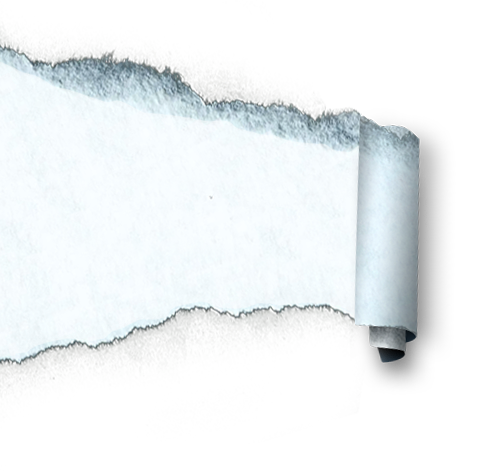 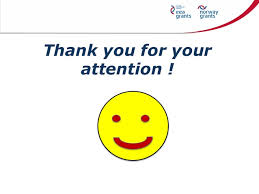 [Speaker Notes: To view this presentation, first, turn up your volume and second, launch the self-running slide show.]